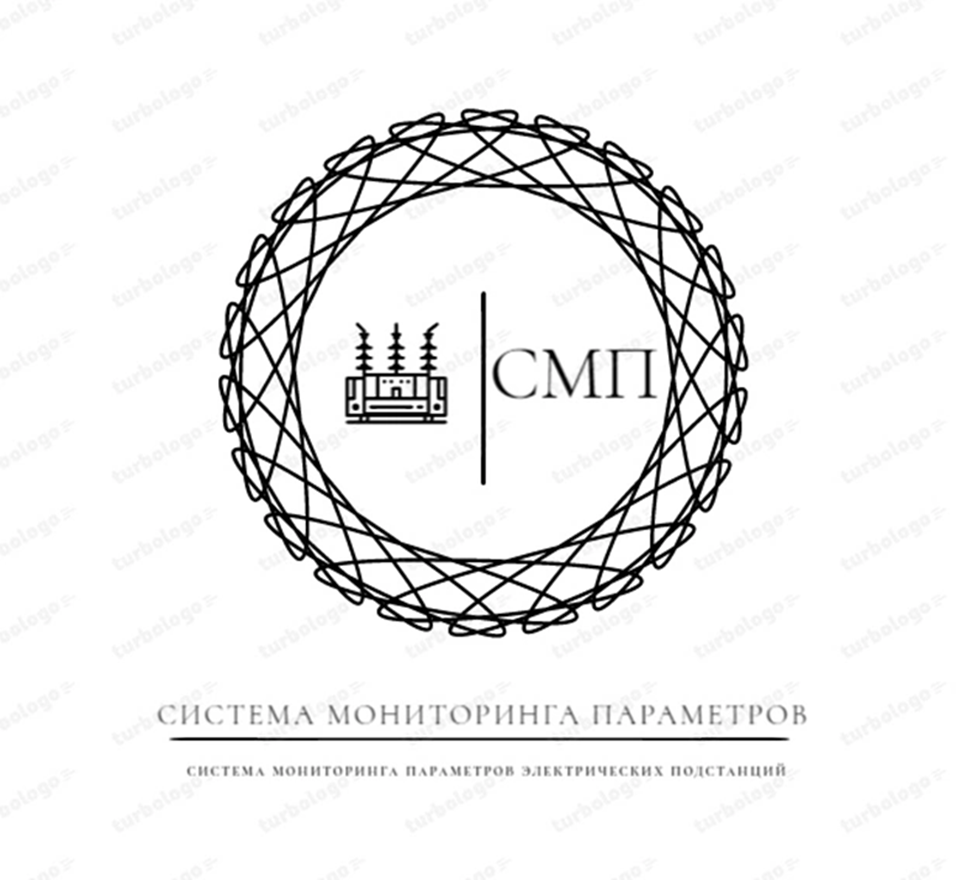 Название проекта:
Система мониторинга параметров мобильных подстанций
Команда проекта:
Овечкин И.С., Галков А.А.,
Сальникова Д.В., Кузнецов К.Е.
Проблема
Отсутствие постоянной информации о состоянии оборудования, сложность прогнозирования аварий и выходов из строя оборудования
Потенциальные  заказчики сталкиваются  с проблемами:
1. Отсутствие постоянного контроля  над состоянием оборудования;
2. Сложность прогнозирования возможного выхода из строя оборудования.
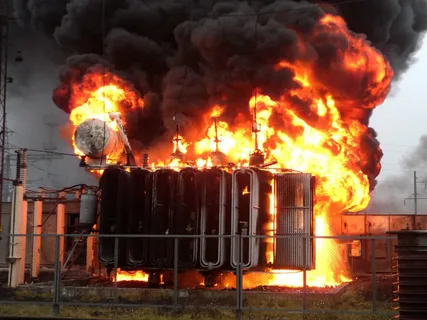 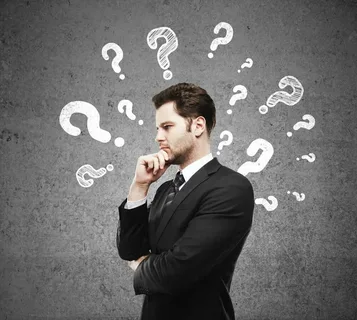 2
Решение
Система дистанционного мониторинга параметров мобильных подстанций
Система в реальном времени анализирует требуемые параметры, изменившиеся данные и формирует рекомендации, при этом диспетчеру выдается обобщенный сигнал: о работе подстанции, требуется ли обслуживание, необходимо ли немедленное вмешательство и др.
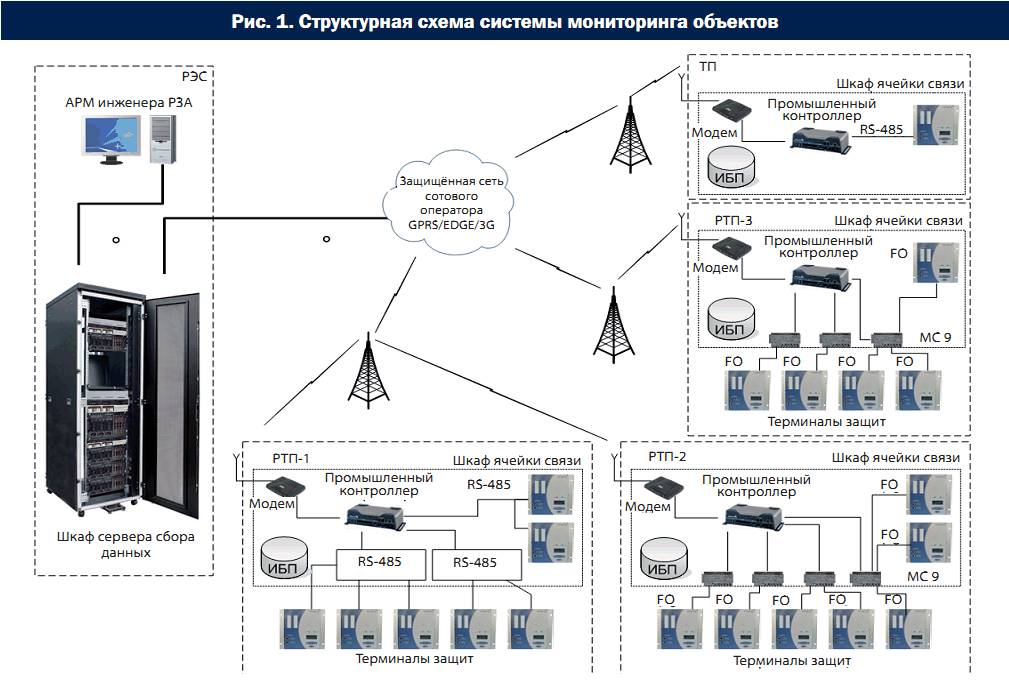 3
Решение
Система дистанционного мониторинга параметров мобильных подстанций
ЖК Монитор:
-Визуализация
-Тренды
Возможность вывода на несколько мониторов
АРМ диспетчерская
Протоколы для связи: Modbus TCP/IP, IEC 60870-5-101 и IEC 60870-5-104.
WEB
Территория размещения оборудования
Промышленный компьютер
Сервер
Датчики  трансформатора
Датчики контроля оборудования и качества электроэнергии
Преобразователи интерфейсов
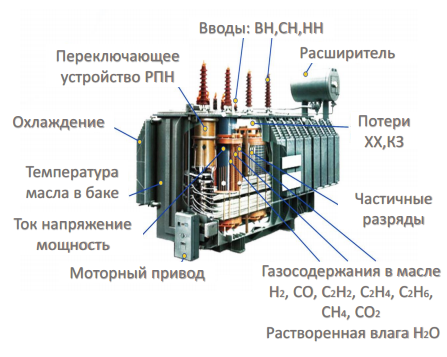 -Датчики контроля температуры;
-Датчики наличия фазы;
-Датчик измерения напряжения;
- Датчики контроля качества электроэнергии (отклонение, колебание, несинусоидальность, несимметрия напряжения, отклонение частоты.
Датчики контроля вводов подстанции
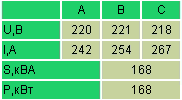 4
Применение мобильных подстанций
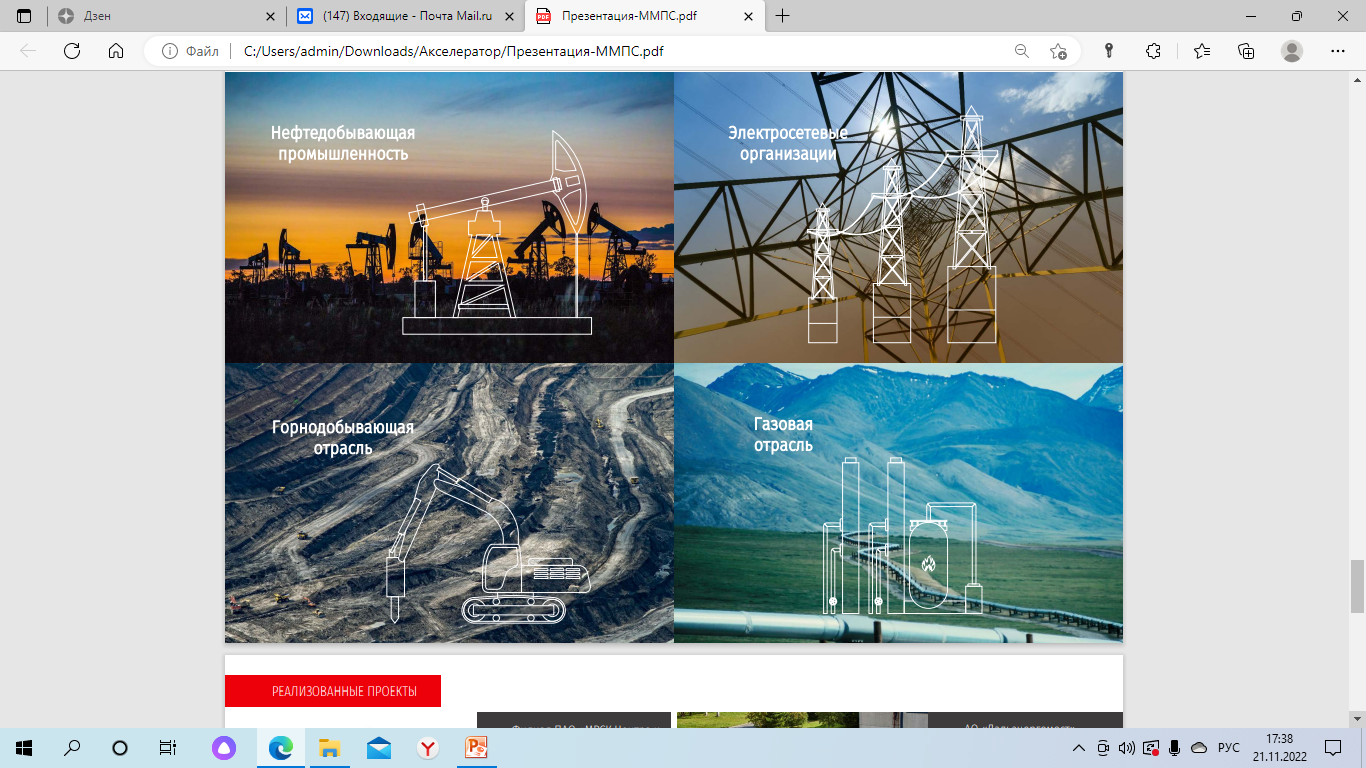 5
Рынок
6
Рынок
7
Конкуренты и наши преимущества
8
Бизнес-модель
9
Эффекты от внедрения
Общие технические эффекты применения:
- Обеспечение достоверности данных и команд;
- Обеспечение наблюдаемости и диагностируемости всех компонентов системы;
- Гибкое управление функциональностью систем;
- Формирование инфраструктуры для усовершенствования принципов управления сетями;
- Развитие алгоритмов интеллектуального управления сетями за счет повышения точности и полноты собираемых данных;
- Создание единого информационного пространства подстанции и центров управления.
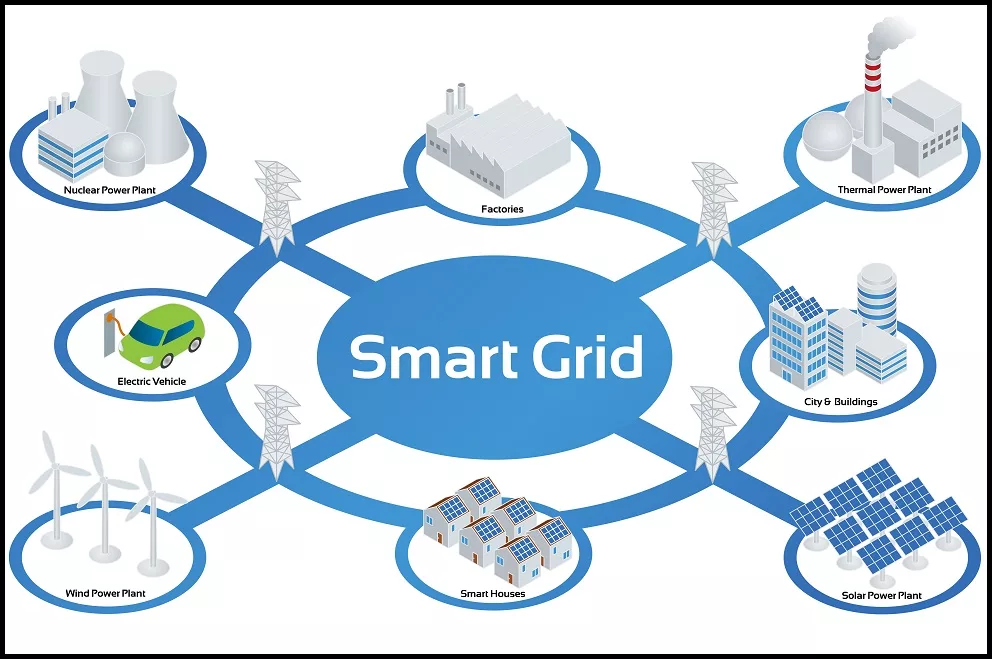 10
Эффекты от внедрения
Общие экономические эффекты применения:
	- Снижение затрат на эксплуатацию за счет удаленного управления (обслуживание по тех. состоянию, снижение затрат в среднем на 35%); 
	- Снижение затрат на содержание рабочего штата (в среднем на 47%).

	Основная сумма инвестиций будет направлена на приобретение необходимой техники и оборудования и составит порядка 7,260 млн. рублей.
	Планируемый доход за год: 2 200 000 рублей.
	Срок окупаемости: 3,3 года.
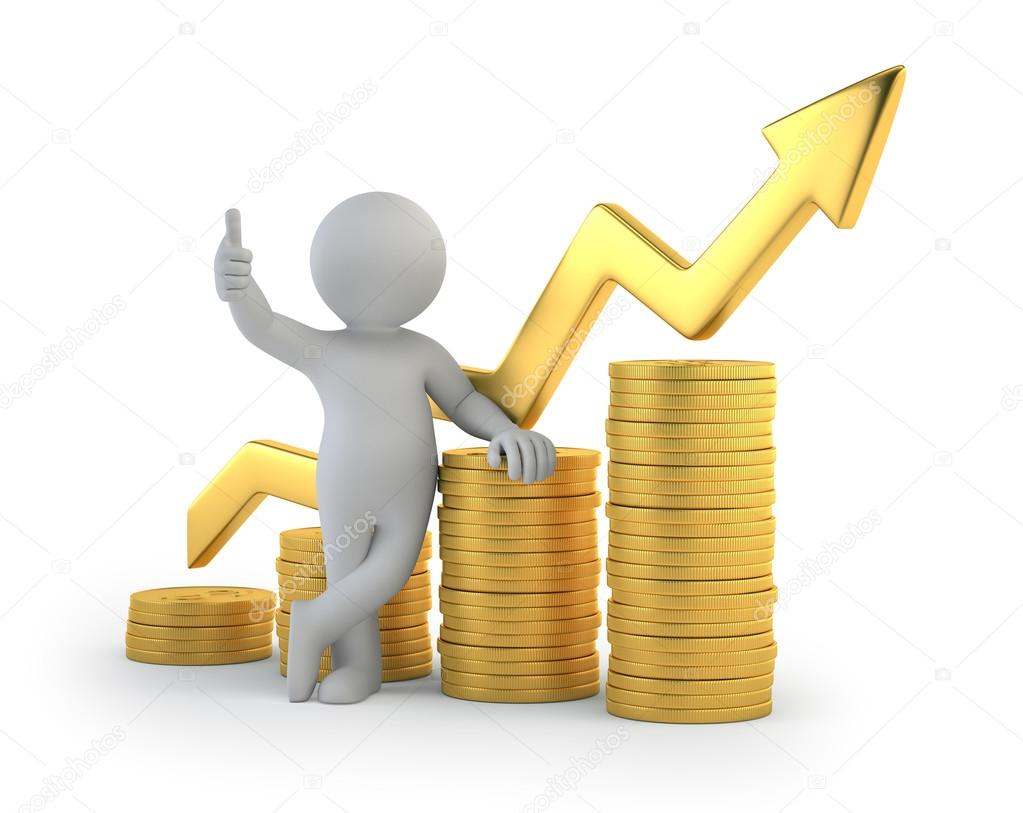 11
Текущие результаты
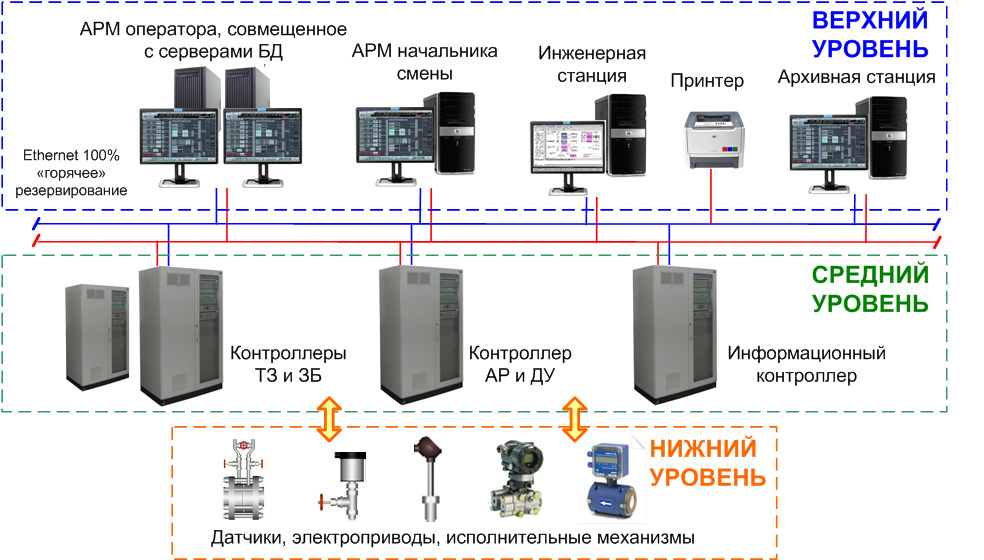 12
Web-интерфейс системы мониторинга
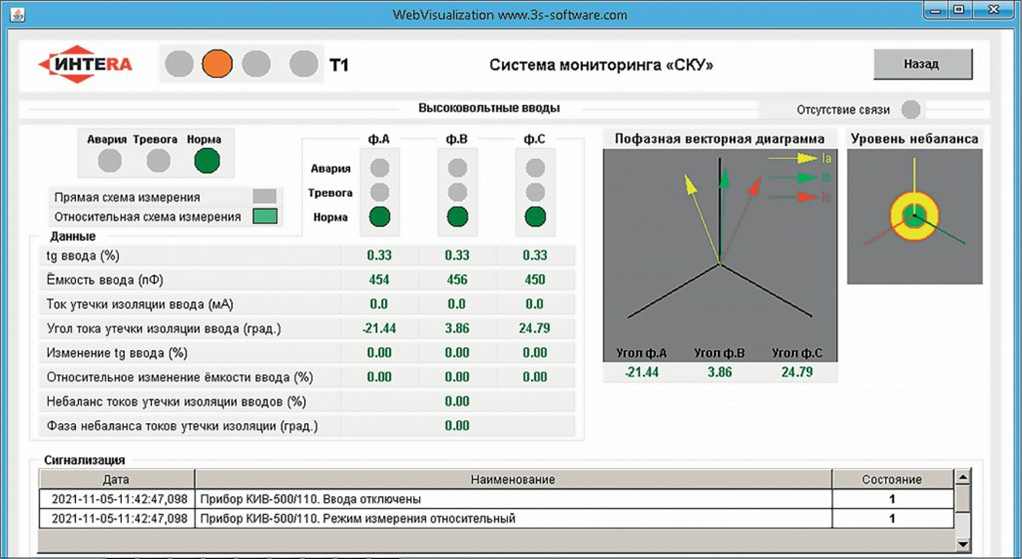 13
Пример комплексного решения использования СМП
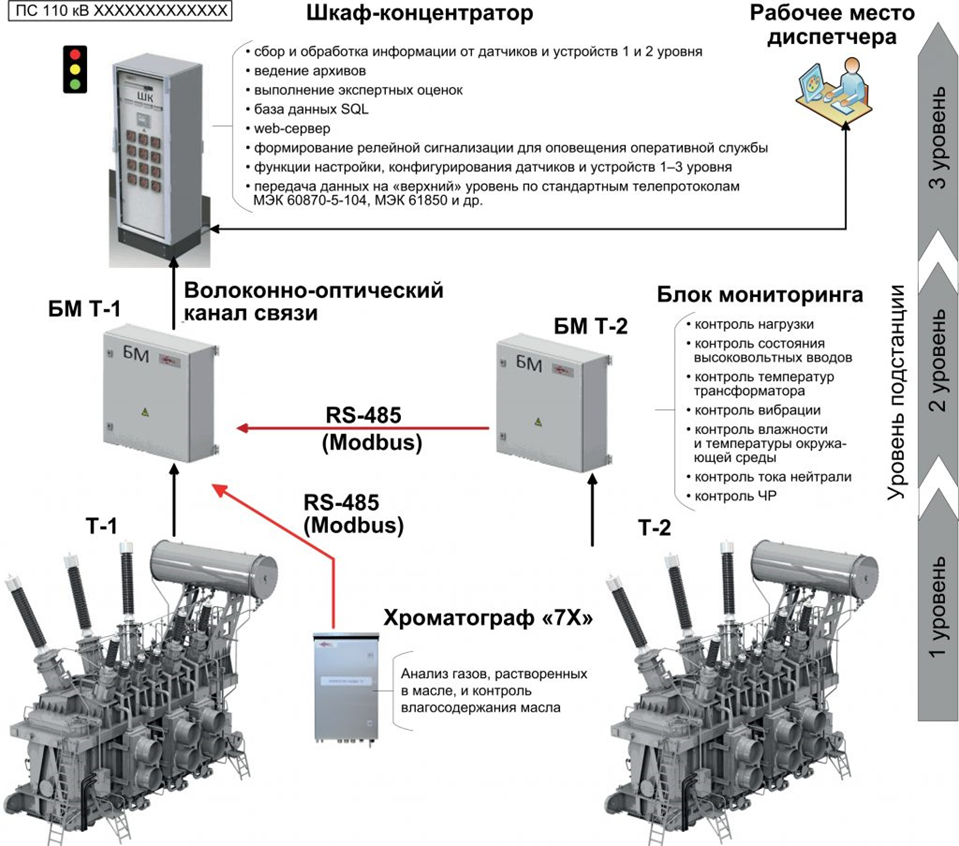 14
Текущие результаты
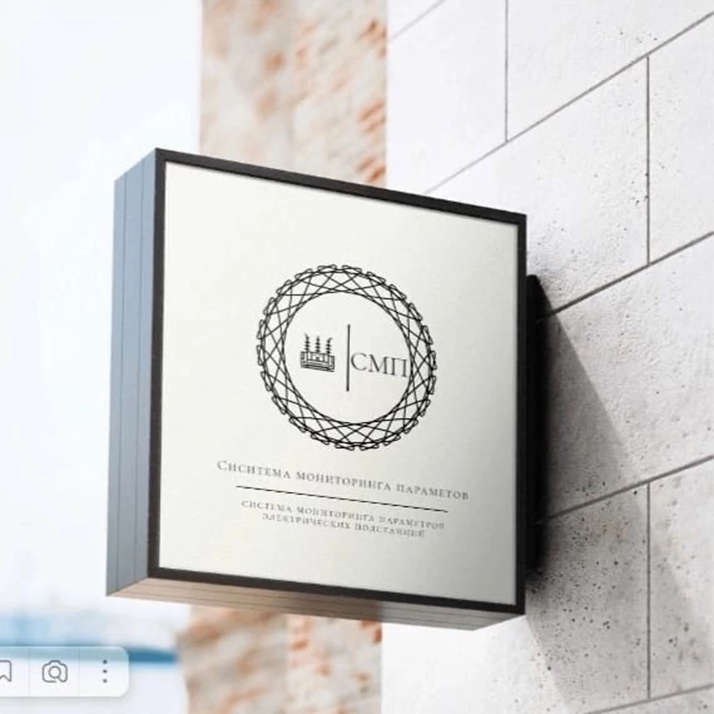 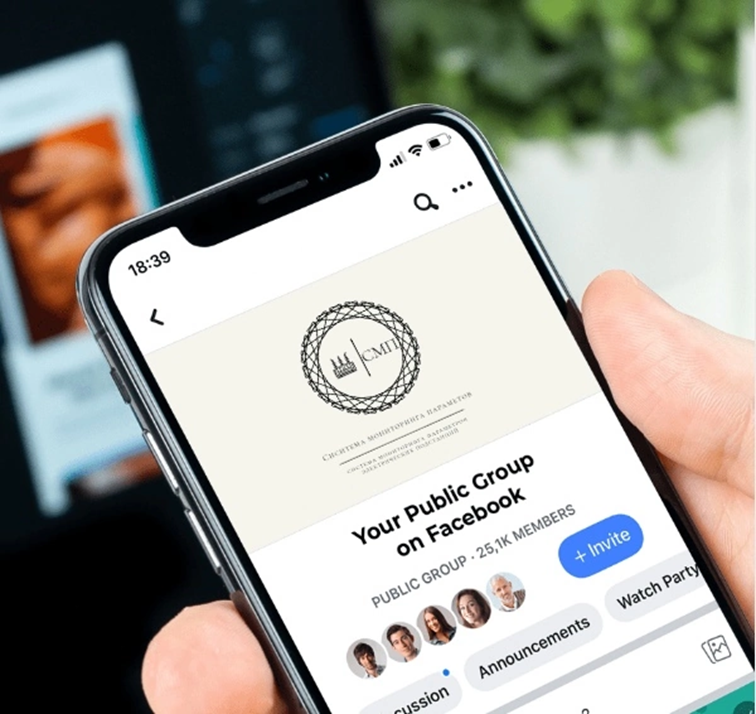 15
Команда
Ключевые члены нашей команды:
1. Овечкин И.С., разработка принципов и идей в области проектирования , ответственность за организацию и работу команды, технические решения, конечный результат.
	2. Галков А.А., ответственность за сбор информации, технические решения, техническая документация, разработка схемы системы. 
	3. Сальников Д.В., ответственность за создание сайта, дизайн проекта, логотип, бренд, креативное и творческое направление проекта.
	4. Кузнецов К.Е., ответственность за администрирование сайта, маркетинг, сбор информации о конкурентах и наших преимуществах, поиск клиентов.
16
Финальный слайд-визитка
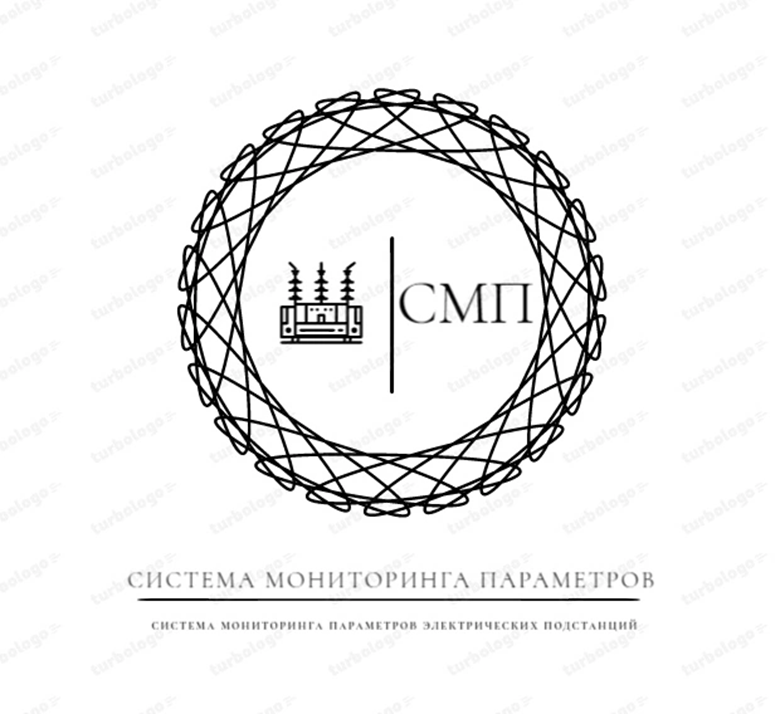 Дистанционный мониторинг качества электрической энергии и диагностика мобильных подстанций для надежного и энергоэффективного электроснабжения хозяйственных и промышленных нужд.





Выступающий: Овечкин Илья Сергеевич
Контакты: http://project6416019.tilda.ws
kompaniya.smp@mail.ru
17